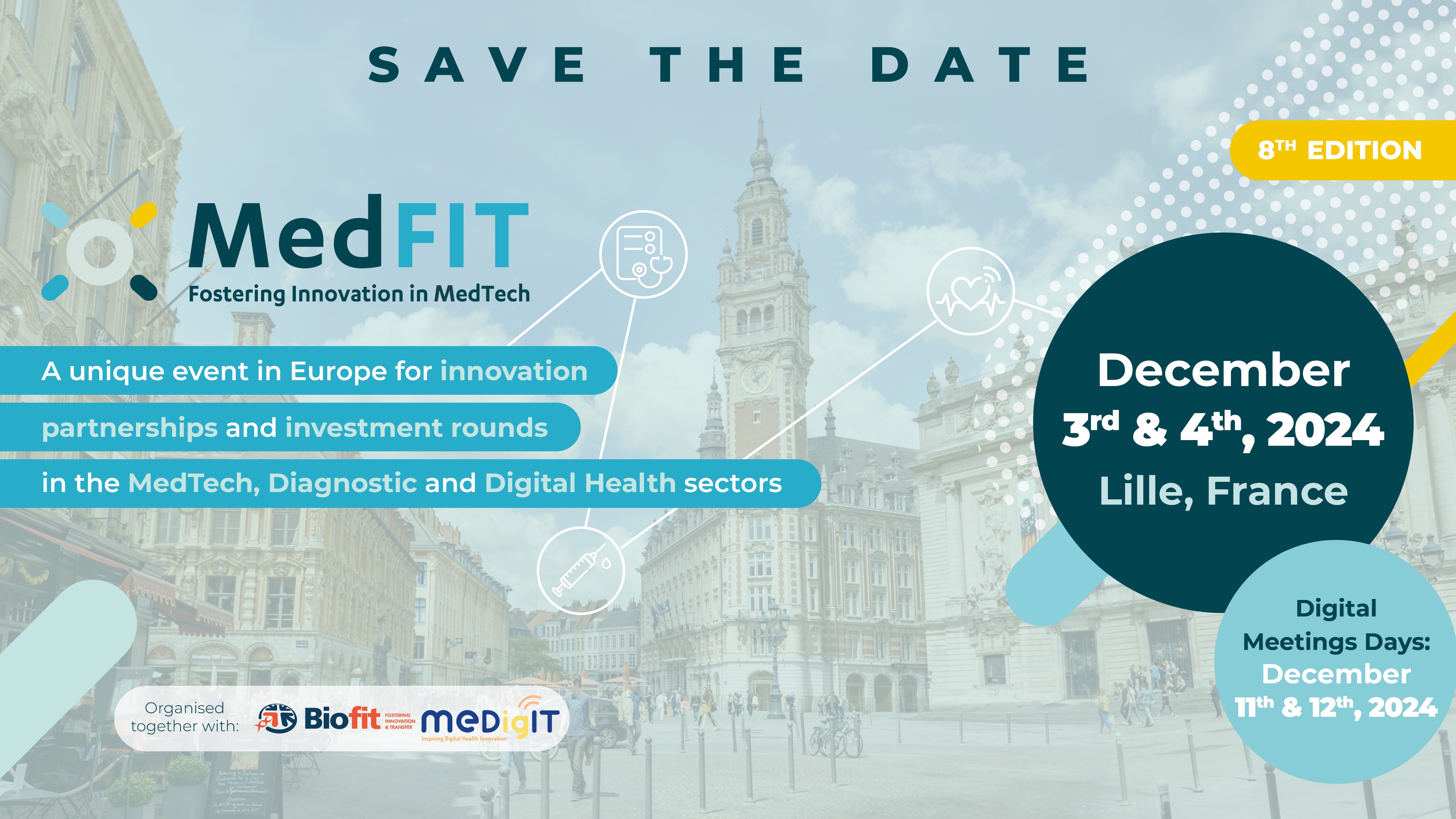 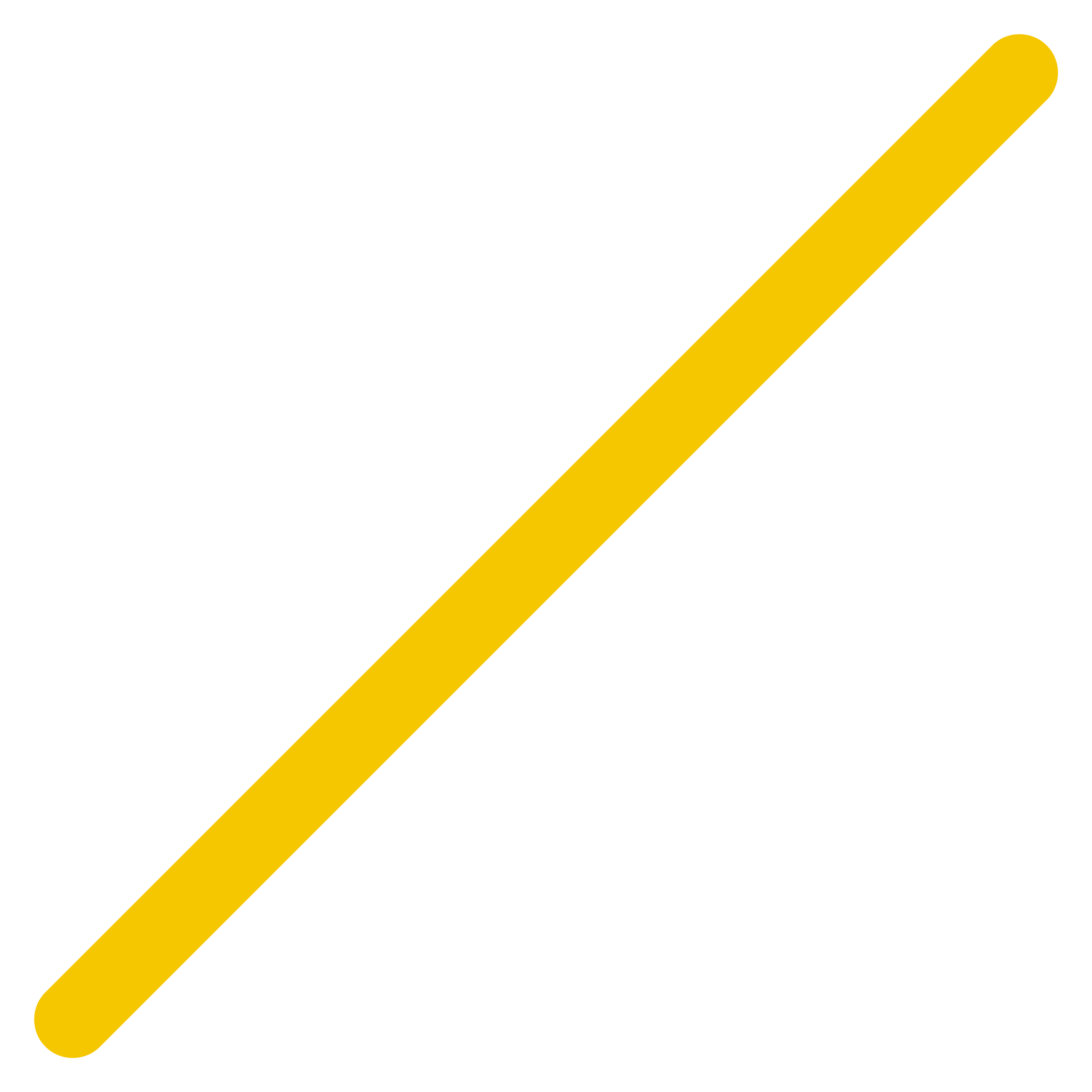 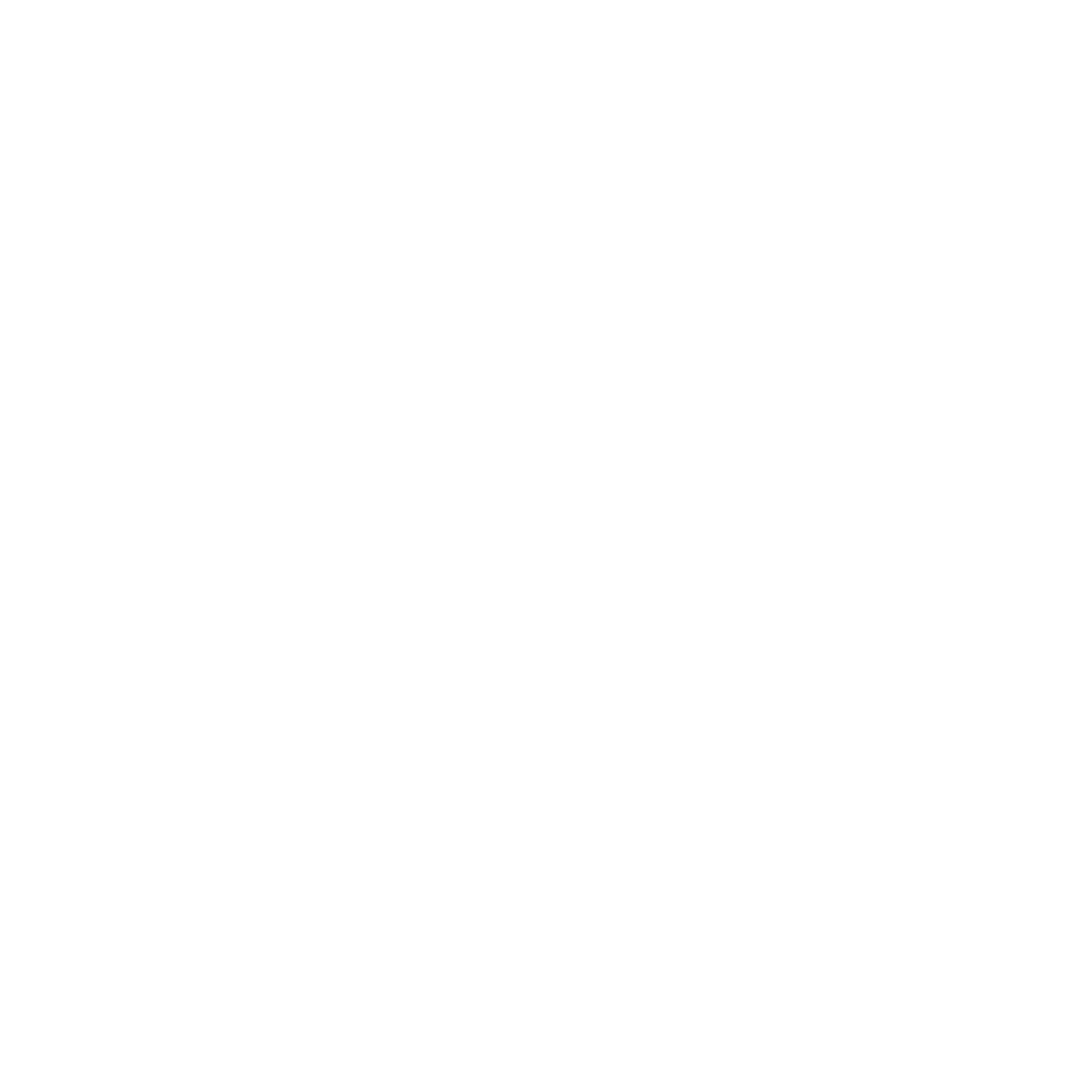 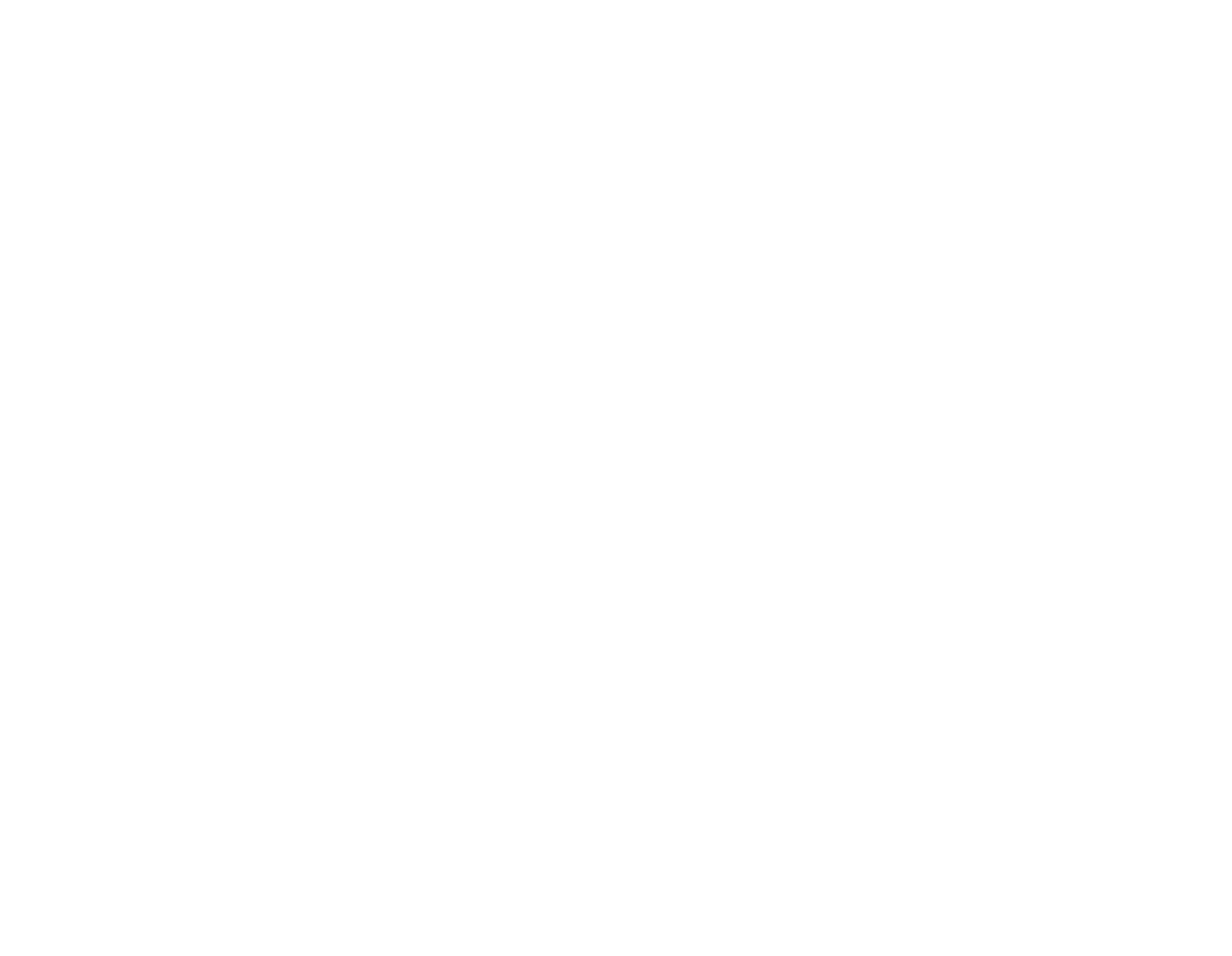 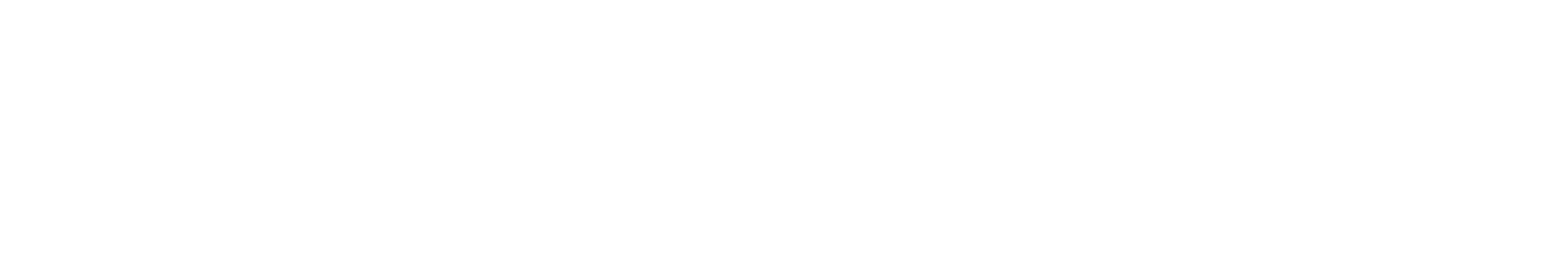 Collaborative and Licensing 
Opportunity Presentations
Guidelines
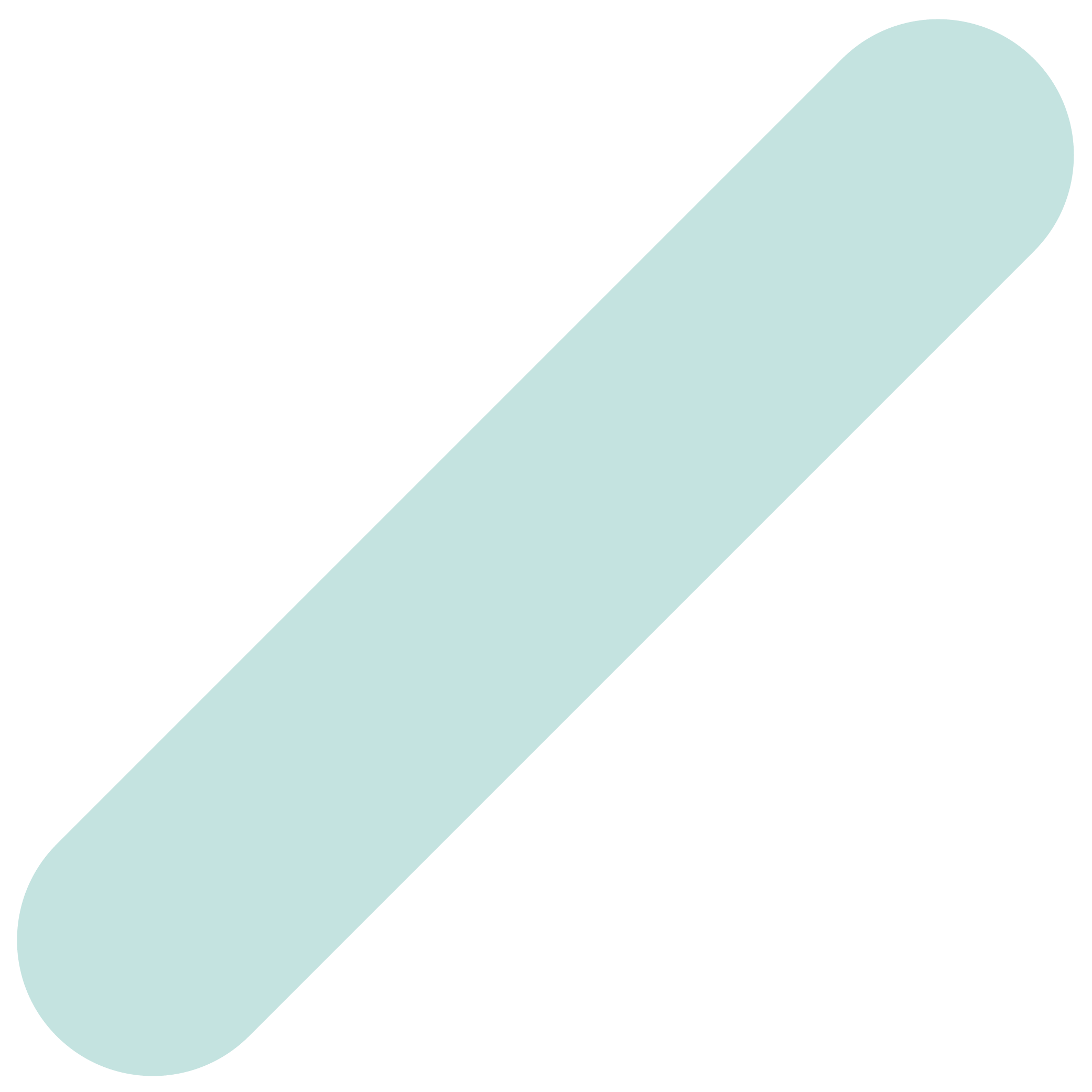 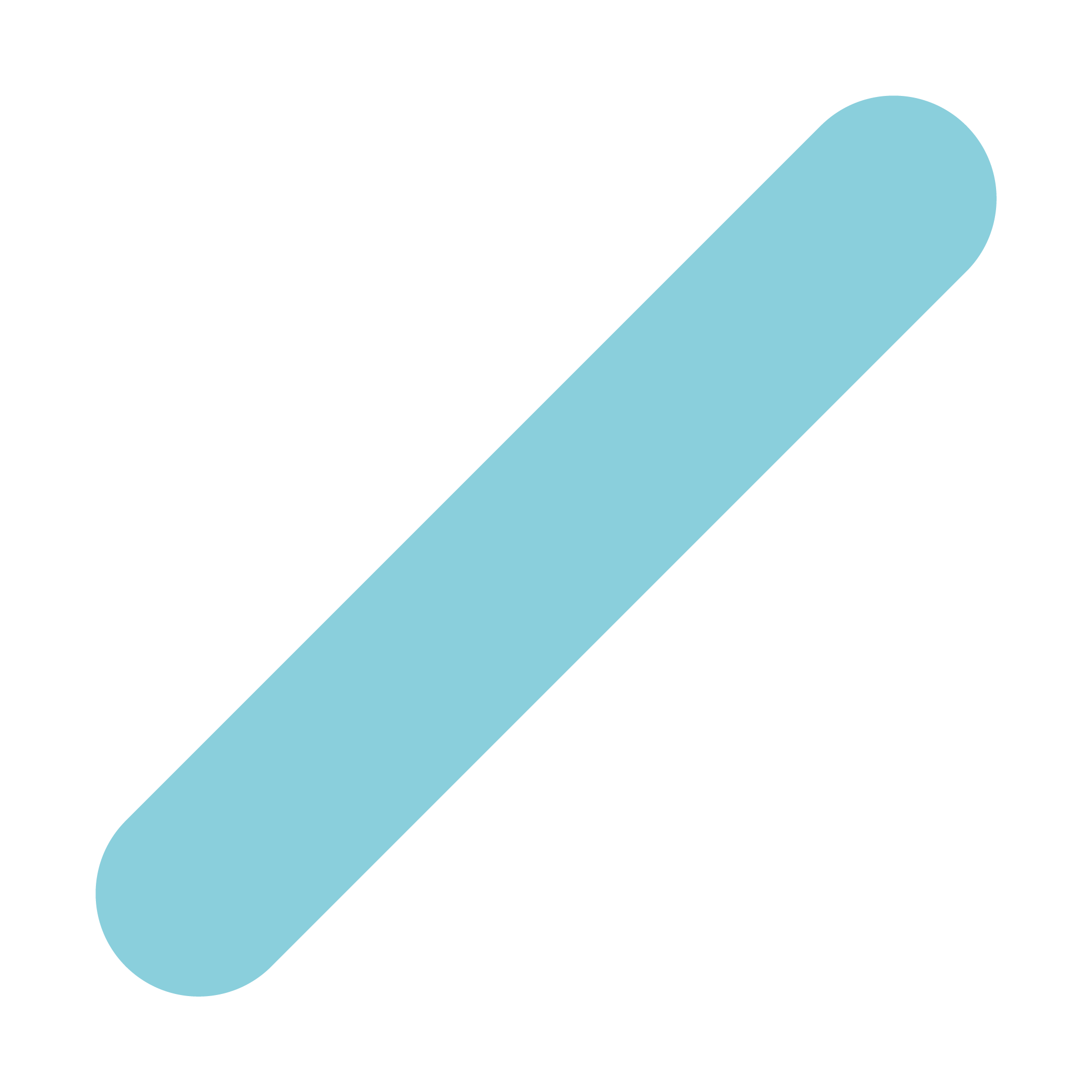 PITCH GUIDELINES
OBJECTIVES

Provide the guidance you need to effectively communicate your business idea.

Encourage you to think through the aspects of your business the same way potential partners will be assessing it

Help you to sell your idea to the audience composed of potential partners… in 5 minutes!

Remember that you will be evaluated on several sets of criteria:
Asset maturity
Degree of security of the patent
Roadmap readability
Differentiation
Market access potential
Collaboration capacity (receive financing/attract industrial partners)
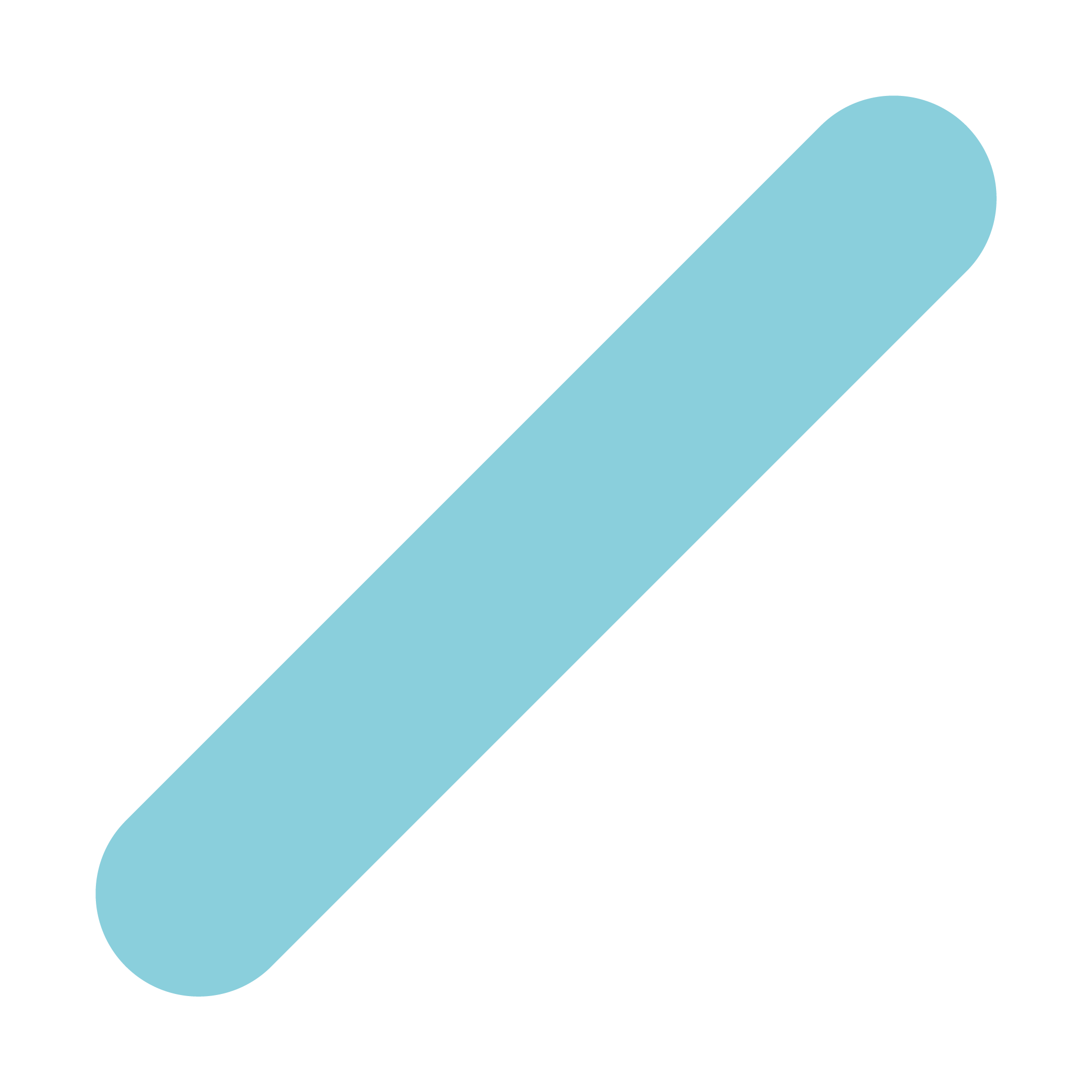 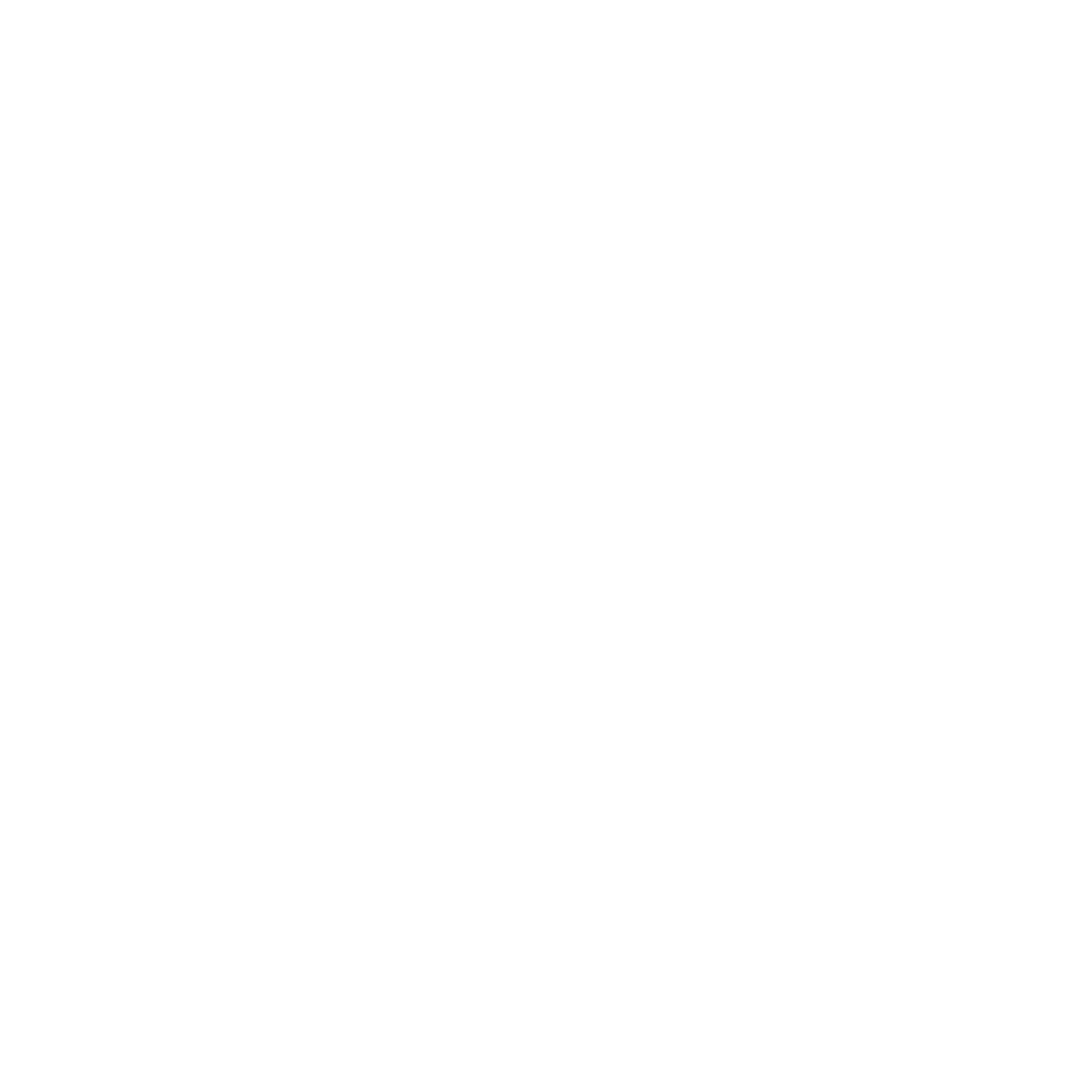 DO
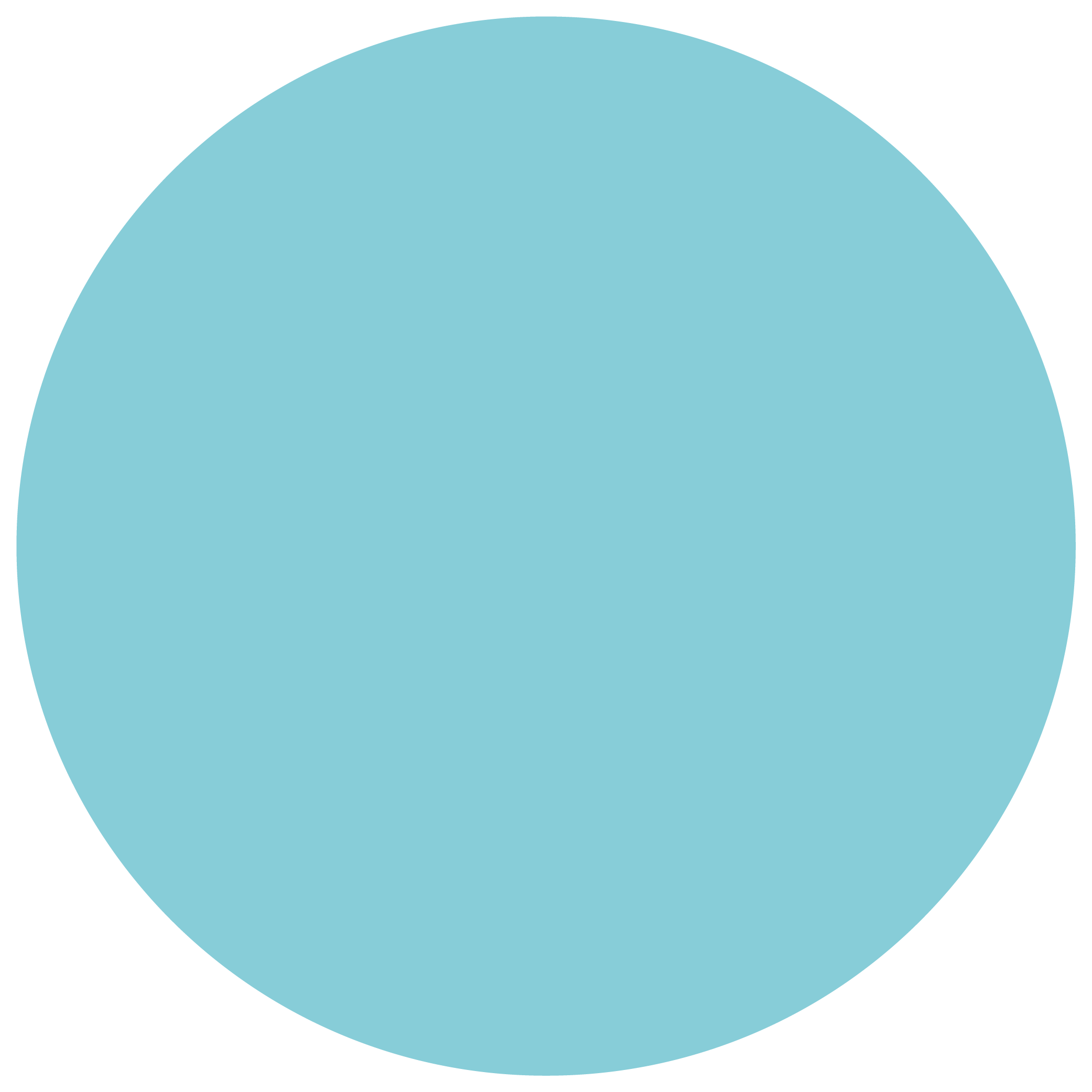 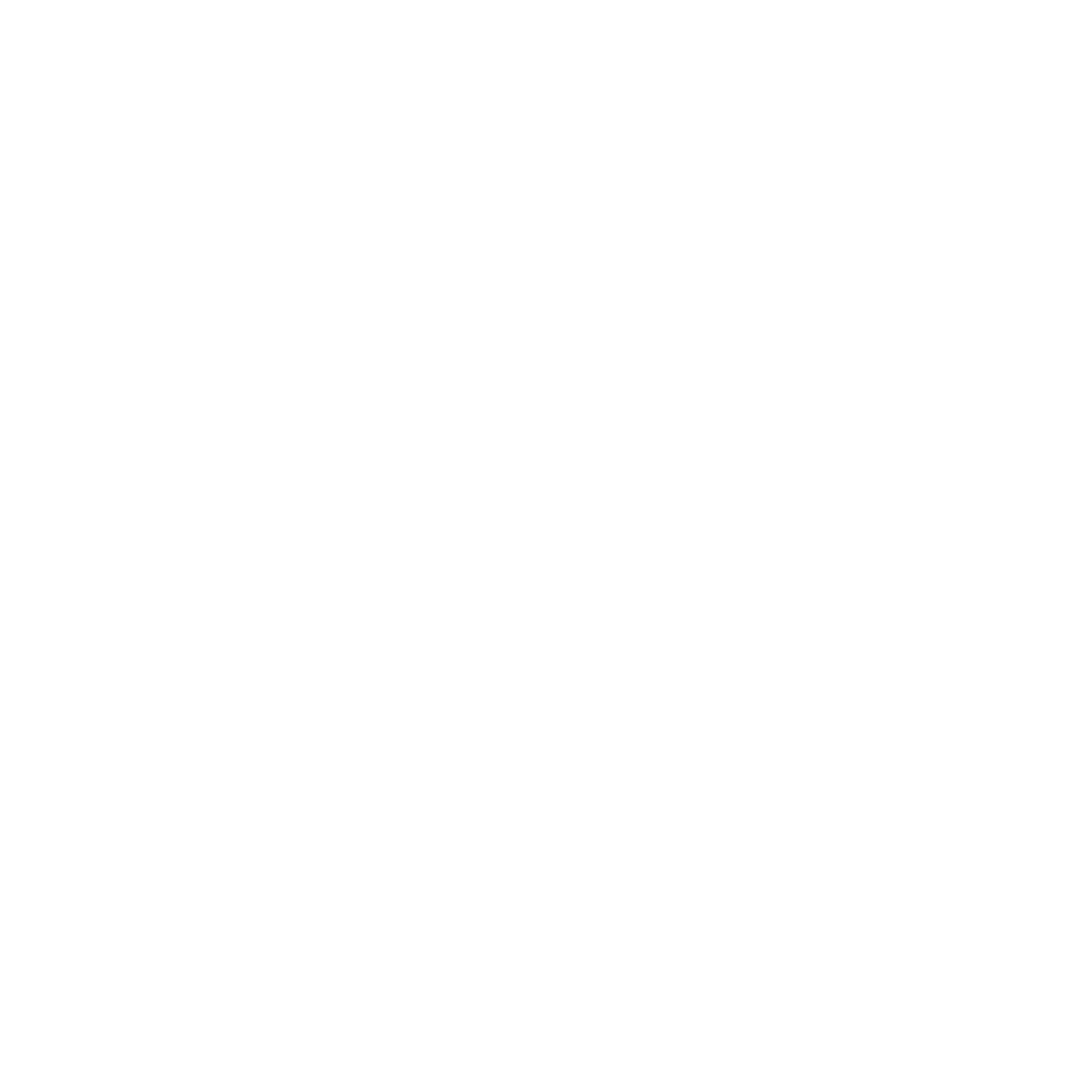 Mind the time​
Prove that your team is the best one​
Focus!​
Metrics matter​
Showing is better than telling​
Convey a clear differentiator​
Set realistic goals​
Be clear, precise, and keep it simple​
Remember the audience hears your proposal for the first time
Show that IP assets are those of the entity, beyond the team
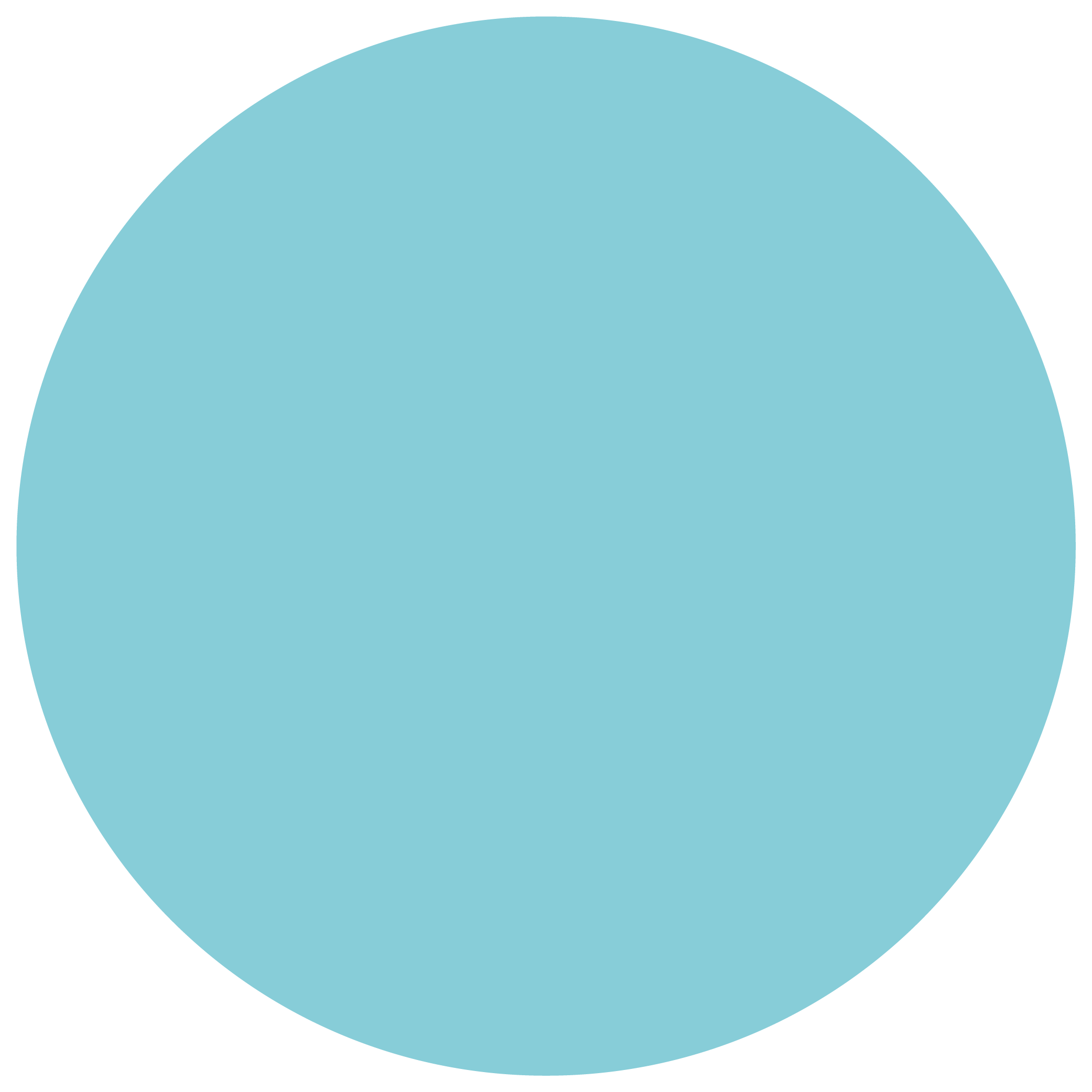 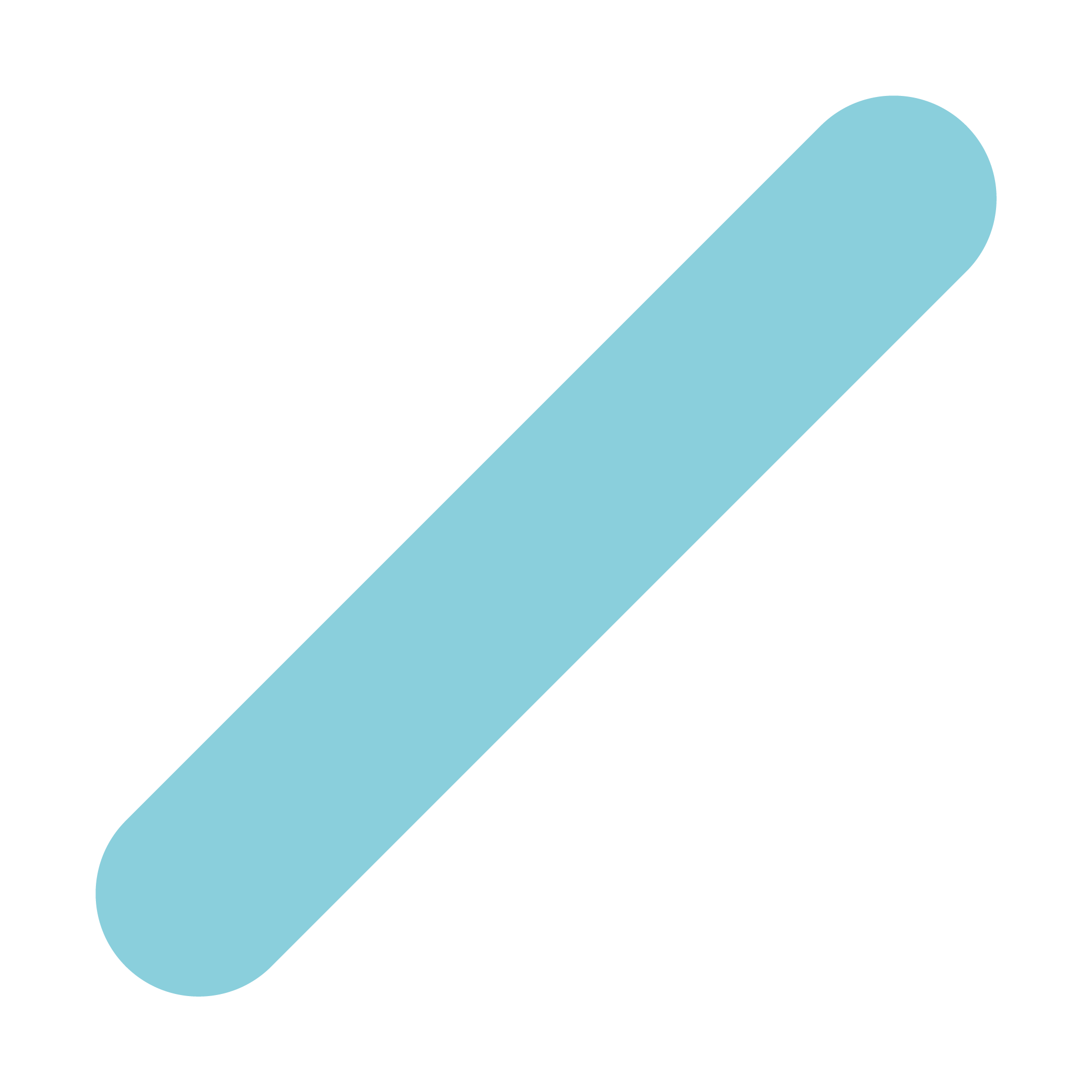 DON'T
Use acronyms
Be too technical
Add too much details
Assume the audience immediately understands your innovation
Oversell/Make promises you can’t keep
Hide risks
Go over time
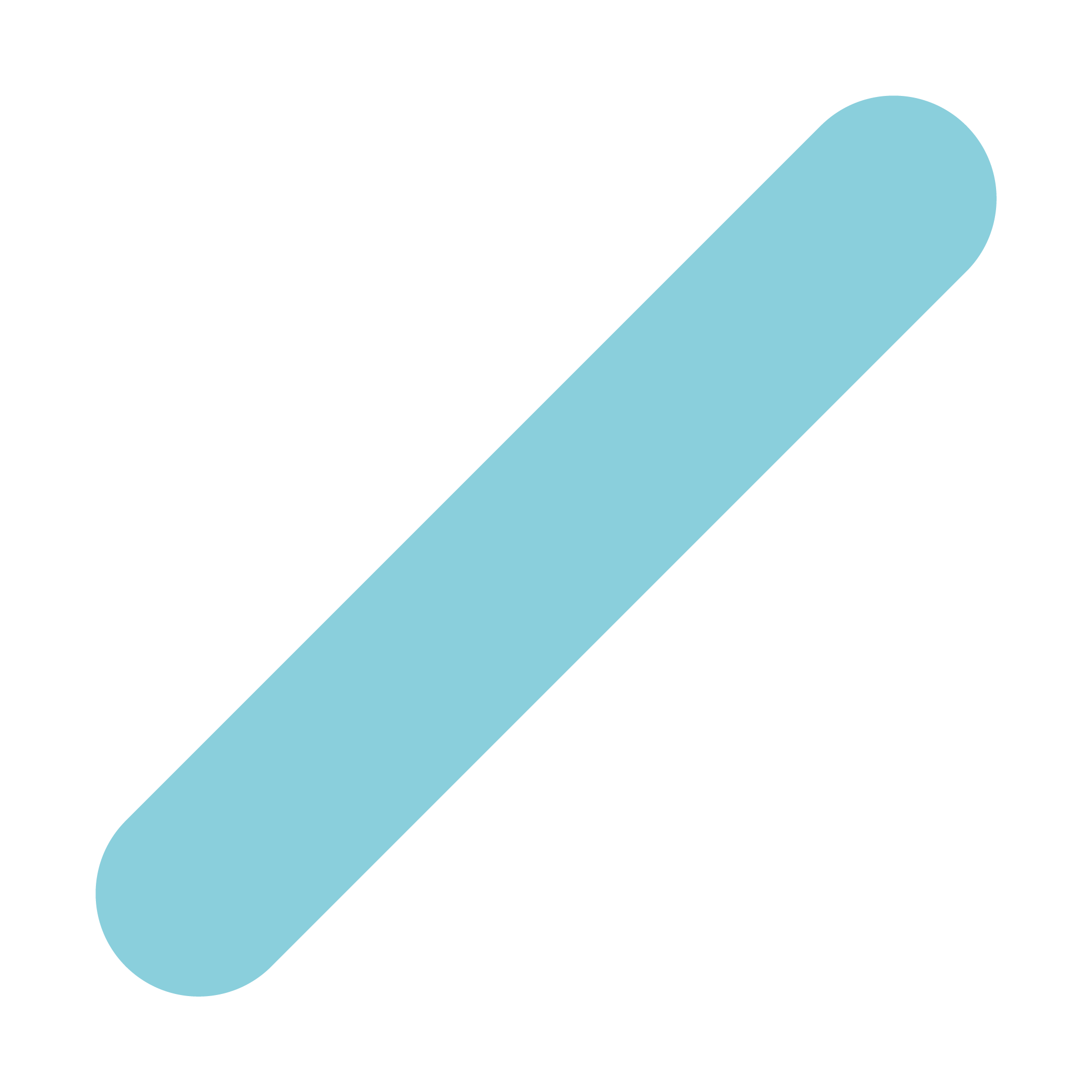 THE PRESENTATION
6 – 8 slides is ideal. Remember: less is more!
Only PowerPoint presentations will be accepted (.ppt, .pptx)
Include pictures and graphs: Showing is better than telling
Make sure you convey ONE key take-away per slide
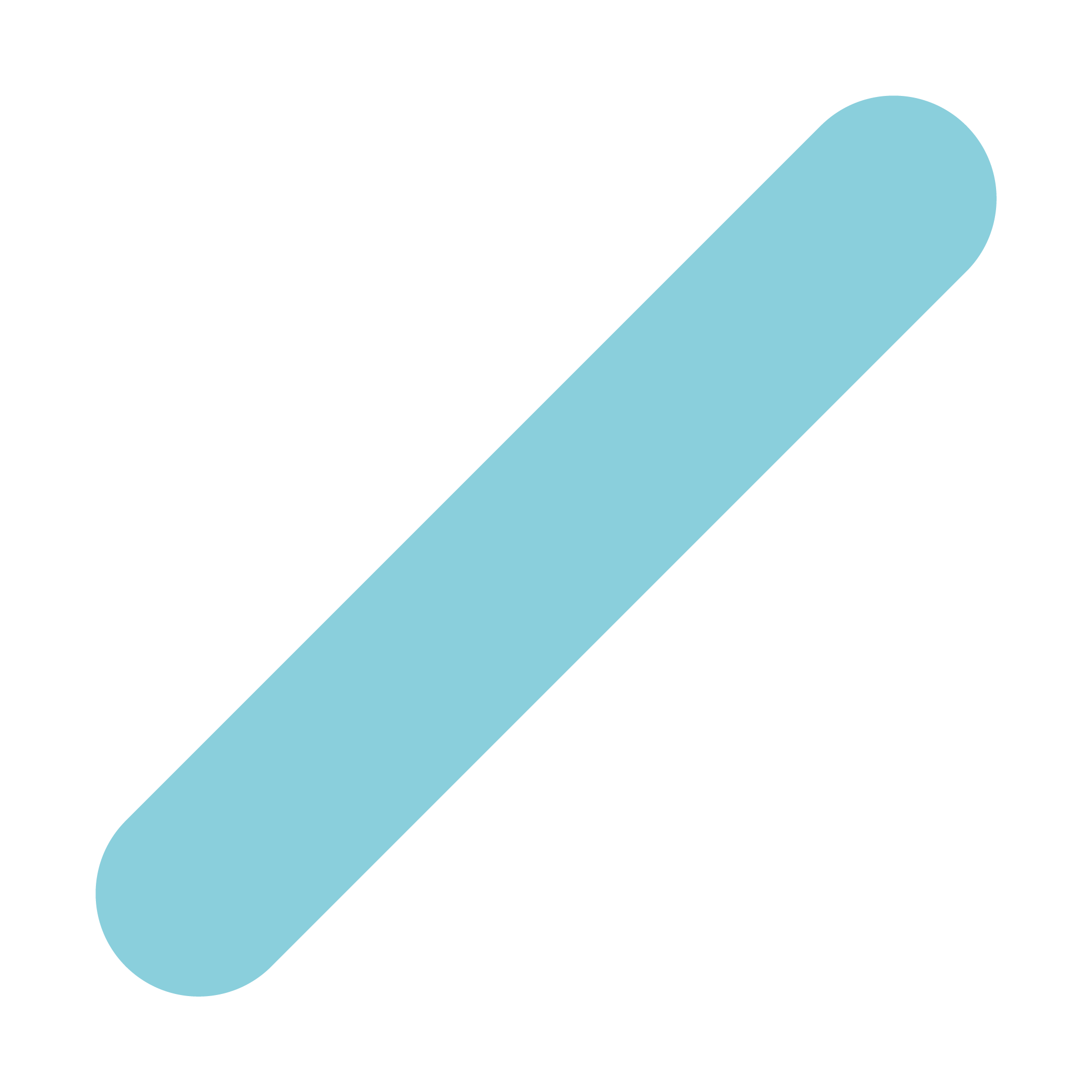 STRUCTURE OF THE PITCH
1. INTRODUCTION: 
 Define the innovation in one sentence.

2. TEAM
 Identify the talents involves 

3. OPPORTUNITY
 Establish the problem statement and unmet need.

4. SOLUTION
 Demonstrate your solution and validate your differentiation.

5. COMPETITION
 Identify the competitors and validate your competitive advantage

6. THE ASK
 Outline what you need to make your project a success
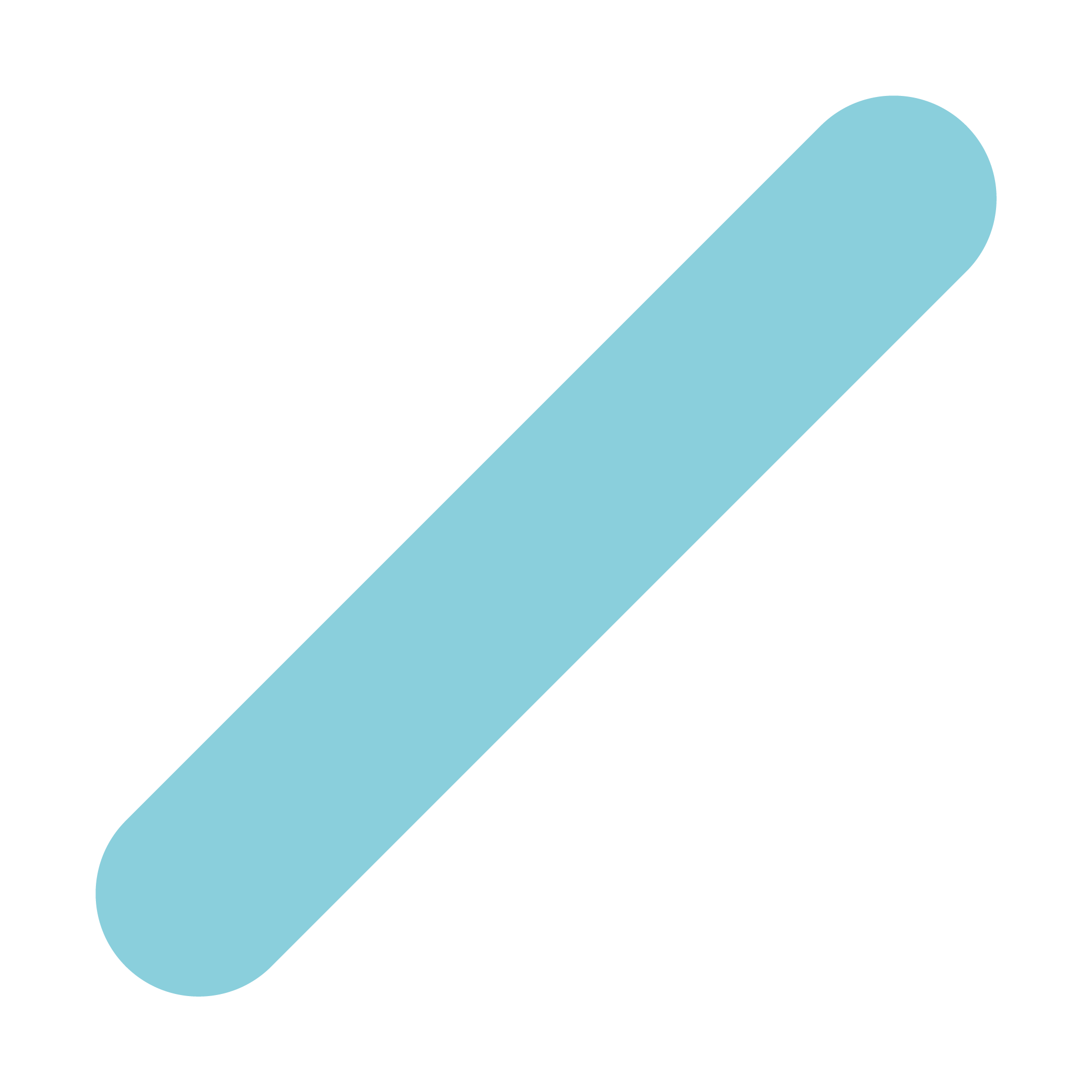 INTRODUCTION / TEAM
1 slide : 1 minute
INTRODUCTION

Define the innovation in one sentence 
Concisely state your core value proposition, including targeted markets
Tell which unique benefit you will provide to which customers
What need will you address?
Key objective:
Everyone should know the basic idea and value proposition of your company.



TEAM

Present the talents involved
Relevant experience of key players 
Key objective:
Show that there is a core group working on the project
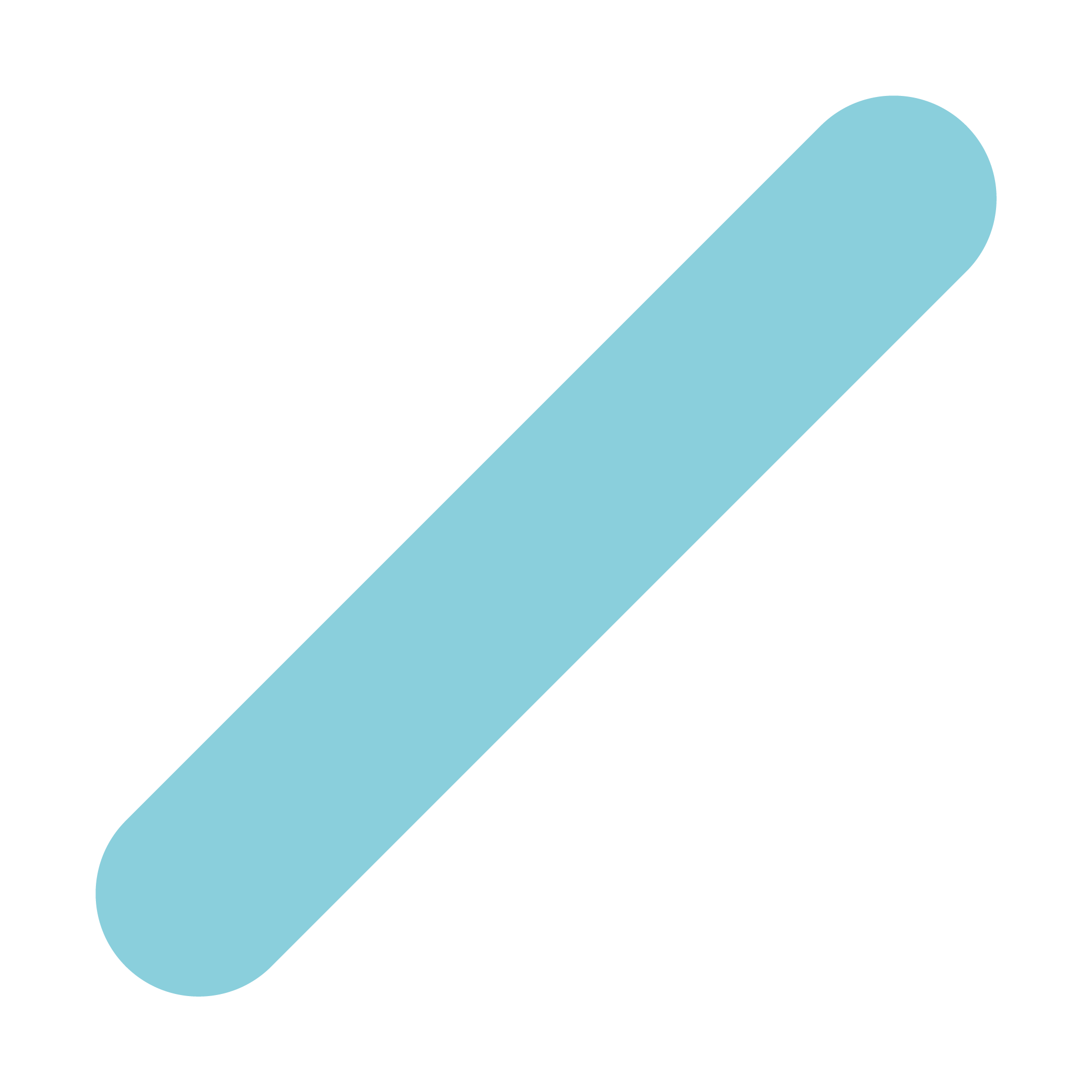 OPPORTUNITY
1 slide : 1 minute
Problem statement :
Which unmet need does your innovation answer?
Why does the problem persist?


Market : 
Identify the market size
How does the market change/grow over time?

Key objective :
Show the issue that your innovation solves.
(Clear)  Problem
(Large)  Market
+
=(Great)  Opportunity
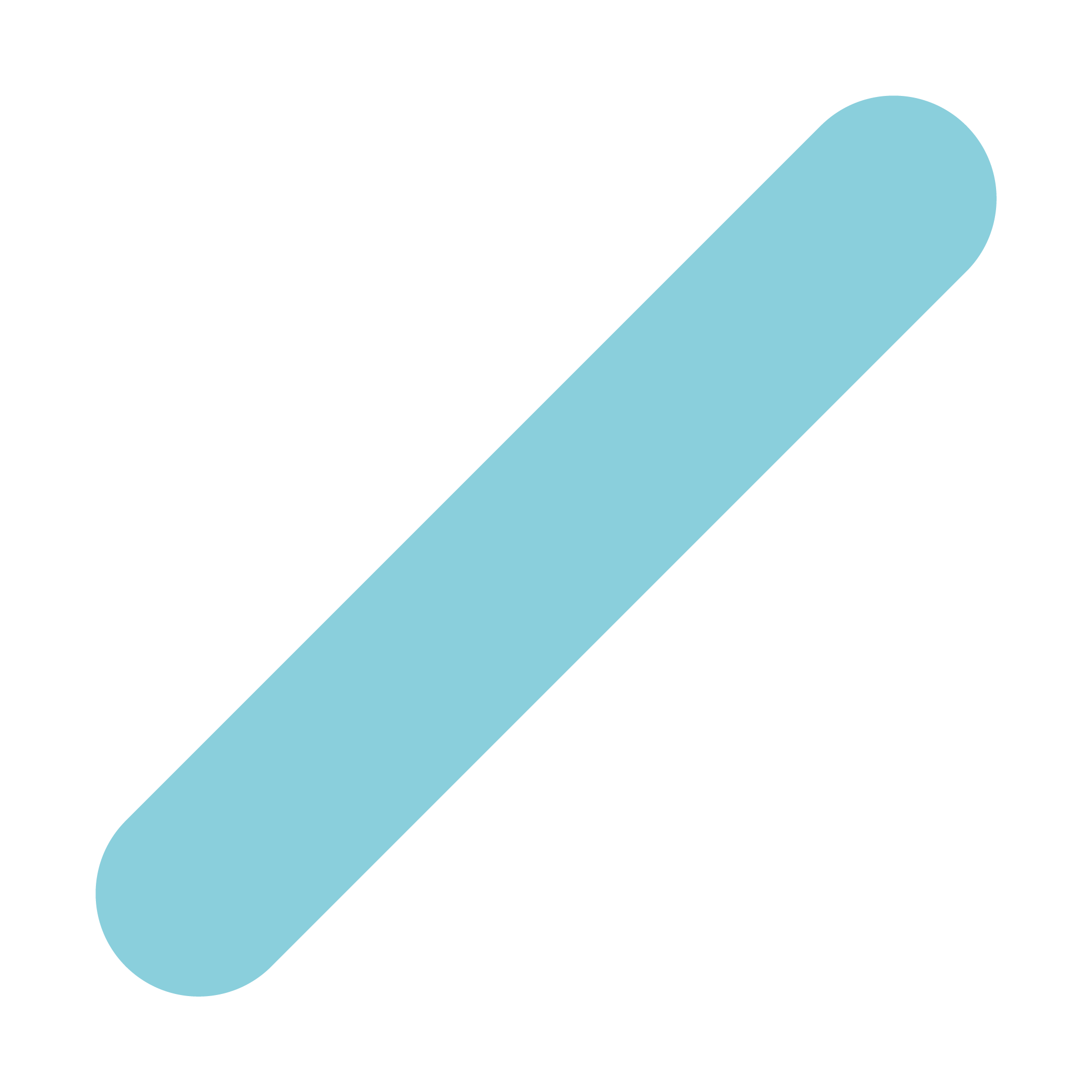 SOLUTION / COMPETITION
2 slides : 2 minute
Demonstrate your solution – What are you offering to whom? 
Explain your innovation / IP (protection and valuation strategy)
Explain how you will keep your promise (clinical studies, lab scales…)
Explain your target profile


Validate your differentiation (Unique Selling Proposition)
What is your differentiator or unique competitive advantage?
Quantify key benefits your solution provides
How and why is your solution better?


Key objective:
Help the audience understand:
how you will solve the problem
who you are competing with
why your solution is better than others
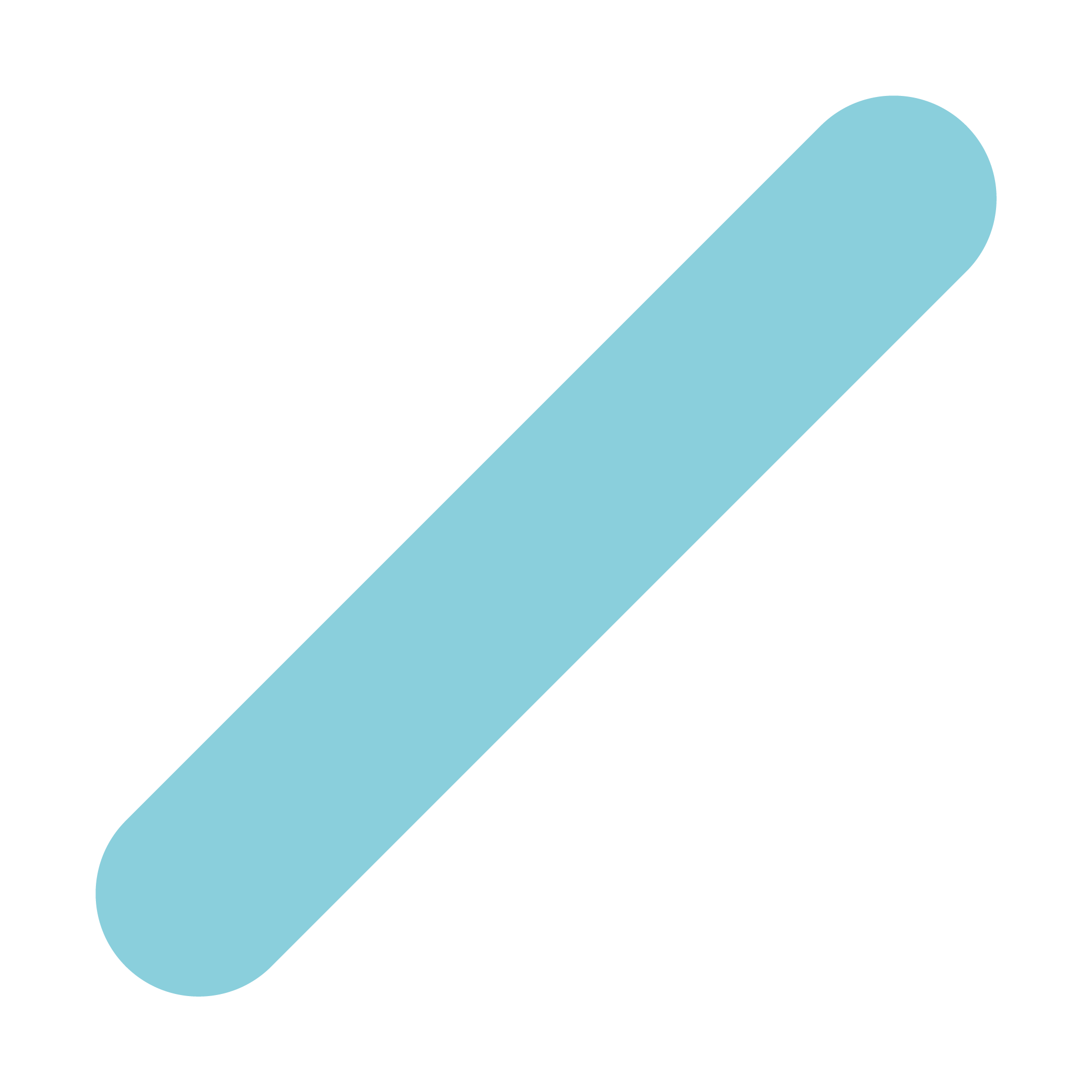 THE ASK
1 slide : 1 minute
Tell us:
State your development status
Tell us what your next steps are and what type of alliance or investment you seek



Key objective:
Outline what you need to make your business a success.



Potential partners want to see that you’re hitting milestones and that you’re asking for what is necessary to make the project successful.
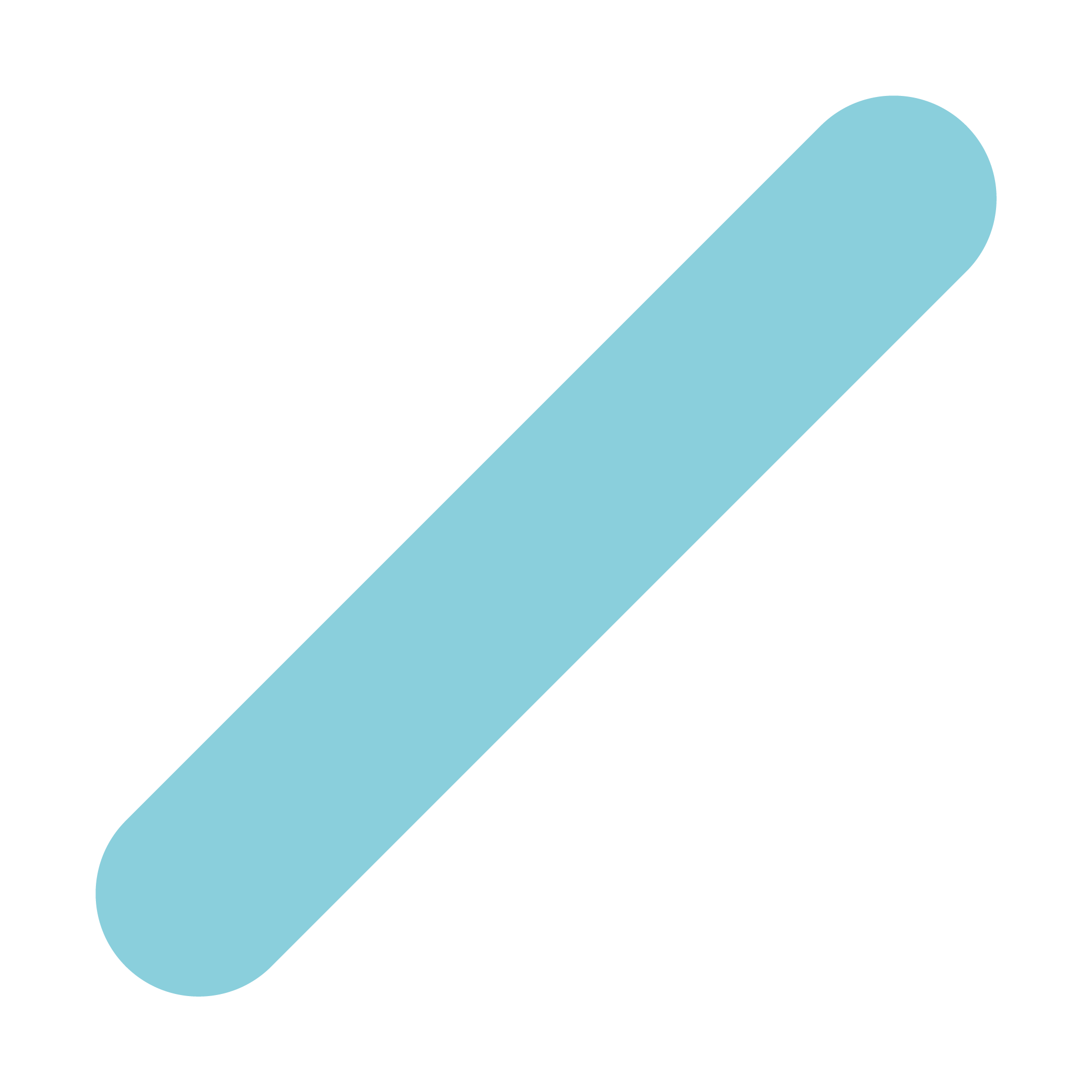 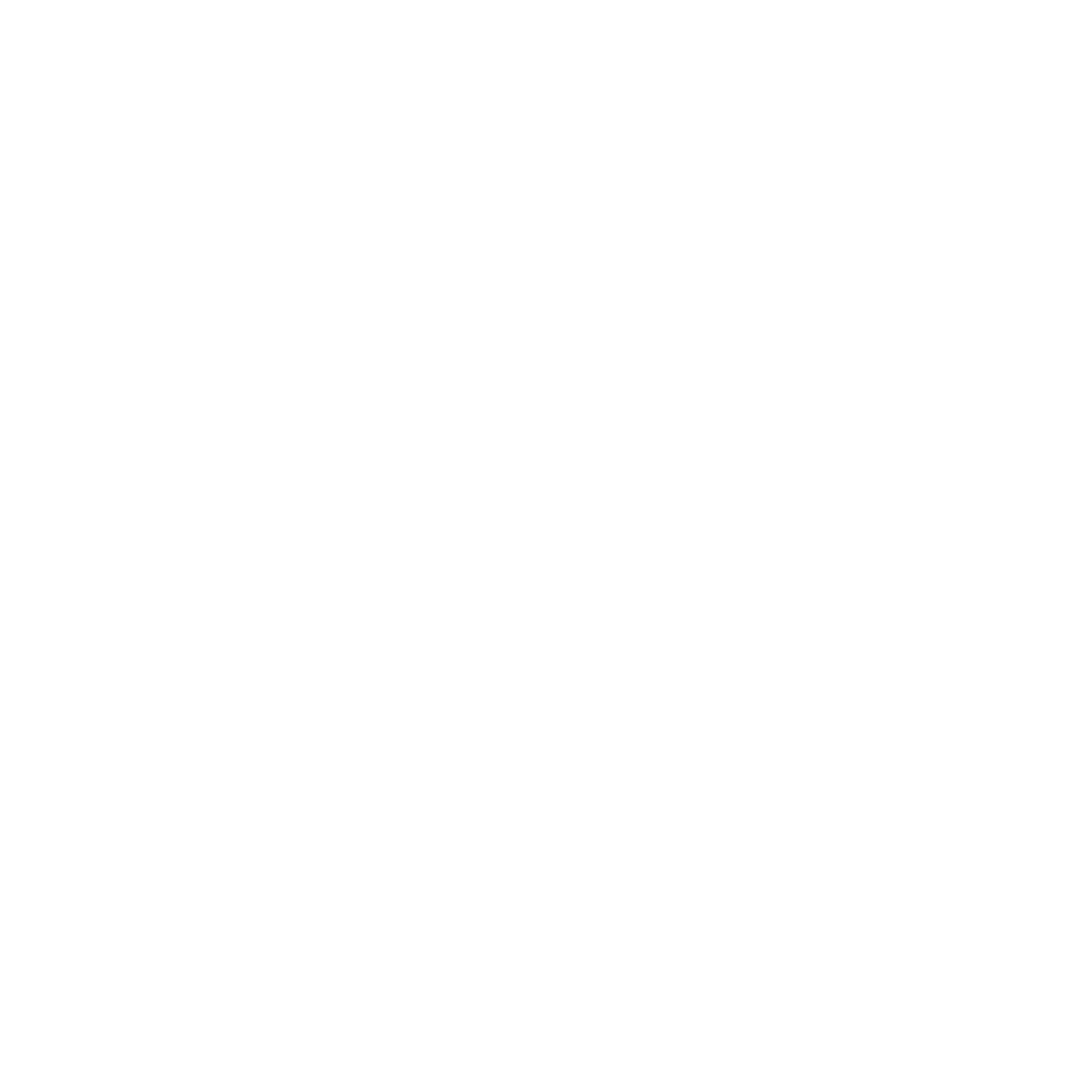 CONTACT DETAILS
First name
Family name
Organisation name
Email address
Phone number
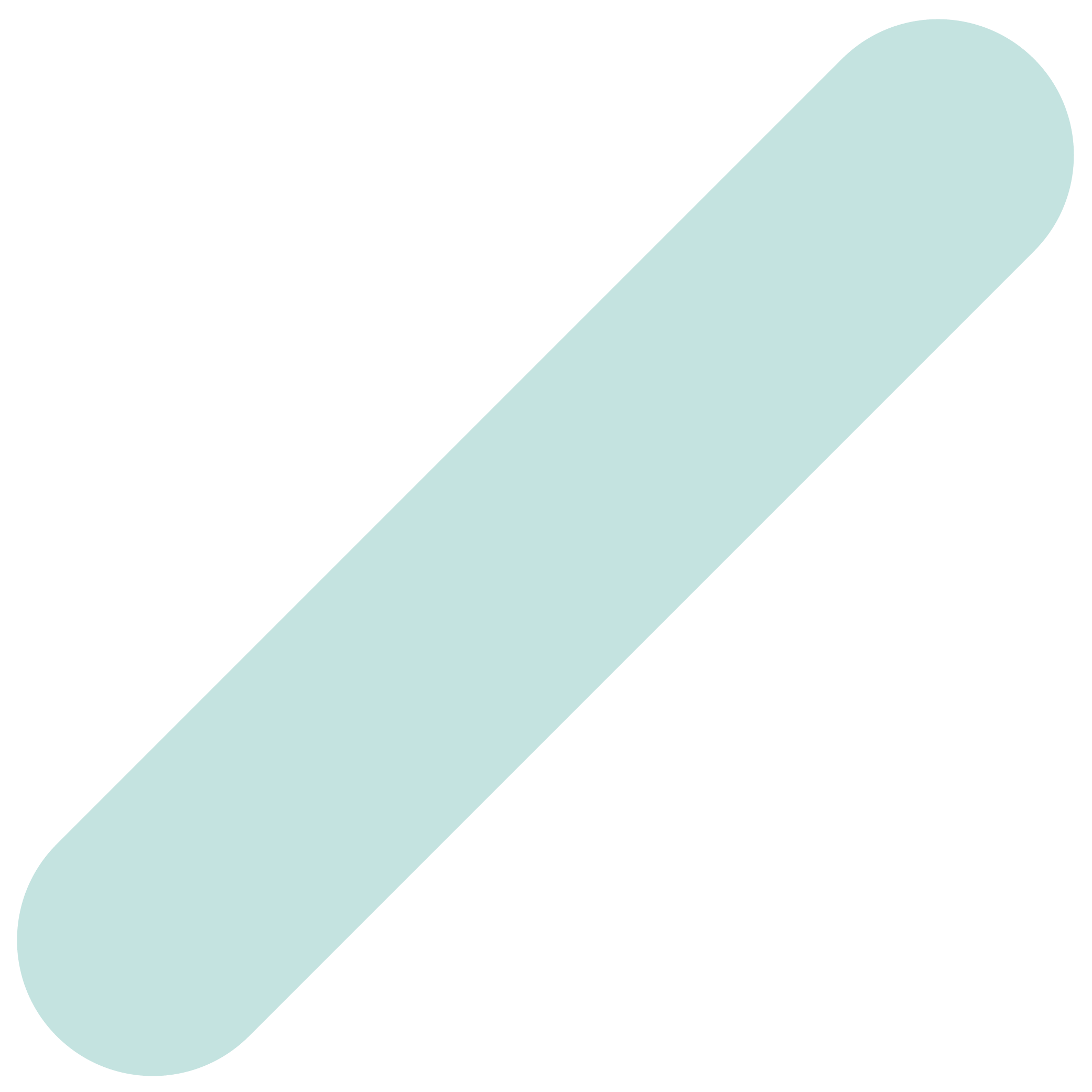